Problemi
Imamo n sadežev. Za vsakega poznamo njegovo kalorično vrednost in glikemični indeks. Katere sadeže zmešamo v napitek, da bo ta imel kar se da visok glikemični indeks, hkrati pa ne bo presegel dovoljeno število kalorij.
Izračunati moramo produkt n matrik A1 * A2 * ... * An. V kakšnem vrstnem redu naj jih množimo (torej kako postaviti oklepaje), da bo najmanj dela (najmanj množenj realnih števil).
Matrike A,B,C dimenzij 3 x 4, 4 x 6 in 6 x 10 lahko zmnožimo
(AB)C, kar potrebuje 72 + 180 = 252 množenj realnih števil   ali pa kot
A(BC), 240 + 120 = 360 množenj
V neurejenem seznamu števil poišči 100ti podatek po velikosti.
Problemi
Izračunaj volumen telesa, preluknjanega n-krat






Poišči največje in najmanjše število v tabeli števil
Uredi podatke po velikosti.
Izračunaj produkt naravnih števil od 1 do n.
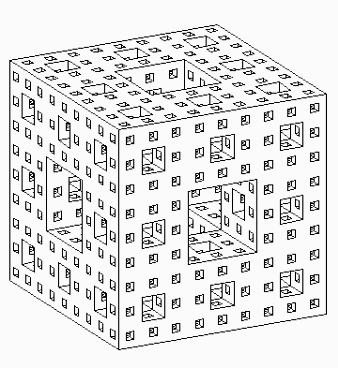 Matija Lokar, FMF
Različni problemi
Naloga:
Sestavi navodila (postopek), s katerim bi problem rešil
Navkljub različnosti:
Skupni prijem: rekurzija
Rekurzija
Rešitev problema – v določenem delu podana s samim problemom, le nad manjšim obsegom podatkov
V opisu postopka rešitve torej uporabimo  kar ta postopek 
Torej:
def fun(parametri):
...
... fun(drugi_parametri) // kličemo to isto funkcijo
...
Če želimo priti do rešitve, ne moremo nadaljevati v nedogled 
Ustavitveni pogoj:
Kdaj v postopku ne uporabimo istega postopka
Običajno: ko je problem "majhen" (enostaven)
REKURZIJA
Splošni algoritem:
Če je problem majhen, vrni rešitev
Sicer pa
Razdeli problem na manjše podprobleme iste vrste, kot je prvotni problem
Z klicem istega algoritma (rekurzija) pridobi rešitve vseh podproblemov
Združi rešitve podproblemov v enotno rešitev
yn
n je potenca števila 2 (denimo 16)
 y16 = y y y y y y y y y y y y y y y y .... 15 množenj
 y16 = y8 y8 
 y8 =  y4 y4
 y4 =  y2 y2
 y2 =  y y   
.................... 4 množenja
yn
Kaj pa, če n npr.14
 y14 = y7 y7 
  y7 =  y6y 
  y6 =  y3 y3
  y3 =  y2 y  
 y2 =  y y   ......... 5 množenj
yn
def potenca(y, n) :
if n == 1 :   return yelse :  pom = pot(y, n // 2)   if n % 2 == 0 :      return pom * pom  else :    return y * pom * pom
Kaj je torej rekurzija
Kako je v slovarju definirana beseda 'rekurzivno' ?
Piše: Glej 'rekurzivno'.
Seznam seznamov
Seznam seznamov celih števil je seznam, katerega elementi so bodisi cela števila, bodisi seznami seznamov celih števil.
Da bo enostavneje, recimo, da je tudi prazen seznam SSCŠ.
Nekaj primerov
[1, 2, 3]
[1, [2], 3, [2, 3, 4]]
[[[[2]], 1], [2, [[3], [4]]]]
Nekaj nalog
Sestavi funkcijo, ki preveri, če je dan seznam res seznam seznamov celih števil
Sestavi funkcijo, ki prešteje, koliko je v seznamu seznamov celih števil
Sestavi funkcijo, ki ugotovi največjo "globino", na kateri je celo število
Sestavi funkcijo, ki sešteje vsa cela števila v seznamu seznamov
Sestavi funkcijo, ki "splošči" seznam seznamov v navaden seznam celih števil
Preštej cela števila v seznamu seznamov celih števil
Nekaj primerov
preštejCelaSSCS([1, 2, 3])
3
preštejCelaSSCS([ 1, [2], 3, [2, 3, 4]])
6
preštejCelaSSCS([[[[2]], 1], [2, [[3], [4]]]])
5
Preštej cela števila v seznamu seznamov celih števil
Ideja
Predpostavimo, da je parameter zagotovo seznam seznamov celih števil
Nastavimo števec na nič
Gremo preko seznama 
Če je element celo število (isinstance(slt, int)), povečamo števec za 1
Če pa element NI celo število, je seznam seznamov. Zato števec povečamo za število celih števil v tem seznamu
Kar seveda ugotovimo z rekurzivnim klicem
Kaj pa ustavitveni pogoj?
V praznem seznamu ni nobenega celega števila
ALGORITEM
def preštejCelaSSCS(seznam)
Če je seznam prazen: vrni rezultat 0
kolikoJeŠtevil = 0
Z elt preleti vse elemente seznama:
Če je elt celo število: kolikoJeŠtevil += 1
Sicer: # preštejemo, koliko jih je v tem seznamu
kolikoVSeznamu = preštejCelaSSCS(elt)
kolikoJeŠtevil = += kolikoVSeznamu 
Vrni rezultat kolikoJeŠtevil
DEMO
Izpiši števila od 1 do n
Nerekurzivno

def izpis(n) :
   for i in range(1, n + 1):
      print(i)
"Šefovsko razmišljanje"
Denimo, da znamo izpisati samo zadnje število (n). 
Potem potrebujemo nekoga, ki zna izpisati števila od 1 do n-1 
Ali: imamo funkcijo izpisDoNminus1
    def izpis(n) :
	  izpisDoNminus1(n – 1)
    print(n)

Kako bi bila videti funkcija izpisDoNminus1?
Enako kot izpis!

 def izpis(n) :
	  izpis(n – 1)
    print(n)
Za n = 3
klic: izpis(3)
	klic: izpis(2)
		klic: izpis(1)
		   klic: izpis(0), 
           klic:  izpis(-1)
…
vsak klic funkcije delo prelaga dalje. 
Če delo samo prelagamo, ne bo nikoli narejeno! 
Gordijski vozel prerežemo tako, da končno nekdo nekaj res naredi.
Izpis(1)
Ne bo več prelagal dela, ampak res izpisal
    def izpis(n) :
       if n == 1:
          print(1)
	    else :
       izpis(n – 1)
       print(n)
Rekurzivno izpiši števila od 1 do n
Sestavi rekurzivno metodo, ki izpiše vsa števila od 1 do n
Ideja:
Najprej izpišemo števila od 1 do n – 1: 
enak problem – klic te funkcije
Izpišemo  število n
Potrebujemo še ustavitveni pogoj, ko "dela ne prelagamo naprej"
Ko je n = 1, le izpišemo 1!
Metoda izpis(n)
def izpis(n) :
       if n == 1:
          print(1)
	    else :
       izpis(n – 1)
       print(n)
Dogajanje
klic: izpis(3)
zaustavitveni pogoj ni izpolnjen, zato:
klic: izpis(2)
	zaustavitveni pogoj ni izpolnjen, zato:
	klic: izpis(1)
		zaustavitveni pogoj je izpolnjen
		izpišemo 1
		vrnemo se iz klica izpis(1)
	vrnili smo se iz klica izpis(1)
	izpišemo 2
	vrnemo se iz klica izpis(2)
vrnili smo se iz klica izpis(2)
izpišemo 3
vrnemo se iz klica izpis(3)
vrnili smo se iz klica izpis(3)
končamo
Izpis nazaj
def izpis(n) :
       if n == 1:
          print(1)
	  else :
      izpis(n – 1)
      print(n)
 def izpisNazaj(n) :
       if n == 1:
          print(1)
	  else :
       print(n)          
       izpisNazaj(n – 1)
Le zamenjamo, kdaj se vračamo
Faktoriela
7! = 1 * 2* 3 * 4 * 5 * 6 * 7
3! = 6
Zelo hitro naraščajoča zadeva 
3! = 6
5! = 120
42! = 1405006117752879898543142606244511569936384000000000
Rekurzivna definicija:     n! = n * (n-1)! 
n! bomo izračunali, če bomo poznali (n-1)!
3! = 3 * 2! 
2! = 2 * 1! =
1! = 1 * 0! =
0! = 0 * (-1)! = ???
1! = 1
Faktoriela - postopek
Faktoriela(n): 
   Če je n = 1, je rezultat 1
   sicer pa 
       pom = faktoriela(n – 1)
       rezultat = n * pom
Faktoriela
1! = 1
n! = n * (n-1)!
def faktoriela(n) :
  if n == 1 :
     return 1
  else :
    doNm1 = faktoriela(n-1)
    rez = n * doNm1 
    return rez
print("4! = " + str(faktoriela(4)))
Faktoriela
Rekurzivno reševanje faktoriele
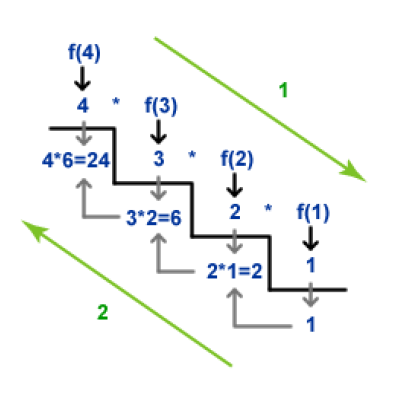